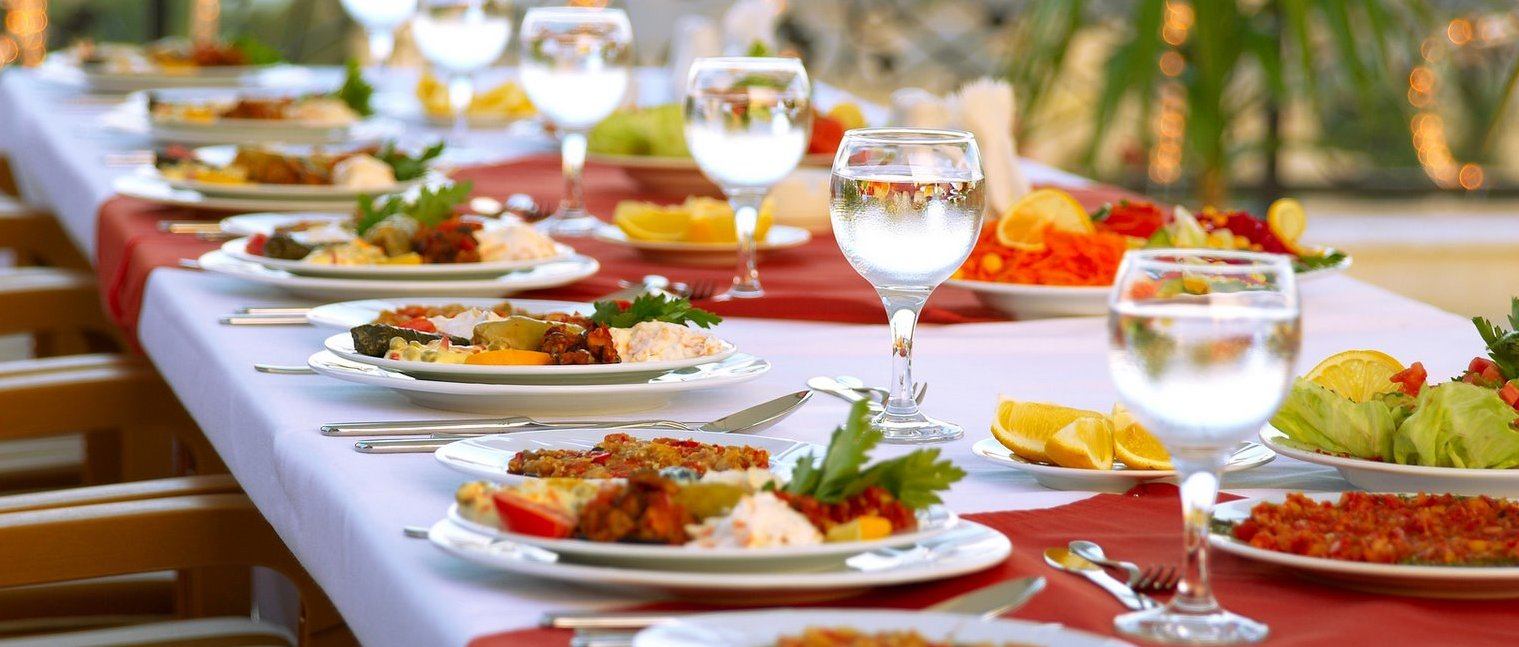 EVENTOS GASTRONÔMICOS E MONTAGENS DE CARDÁPIO
PROFESSOR:
Gustavo Castro 
Graduação: Gastronomia pelo SENAC
Pós graduação: Gestão em Serviço de Alimentação pelo SENAC
Trabalhos realizados: CRYSTAL HOTEL LONDRES, HOTEL UNIQUE “SKYE BAR E RESTAURANTE”, PERSONAL CHEF, PROFESSOR NO SENAC, ETEC e MIG e MINI CHEFs.

Cel: (11) 99606-8681
Email: luis_ggc@hotmail.com
Instagram: @castrochef
Facebook: chefgustavocastro
ALUNOS
Nome: ???
Idade: ???
O que espera do componente EVENTOS GASTRONÔMICOS E MONTAGENS DE CARDÁPIO: ???
O que é componente EVENTOS GASTRONÔMICOS E MONTAGENS DE CARDÁPIO?
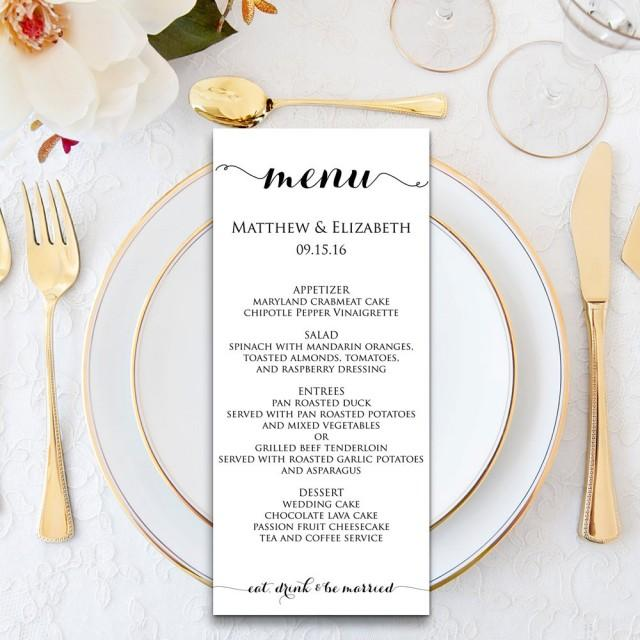 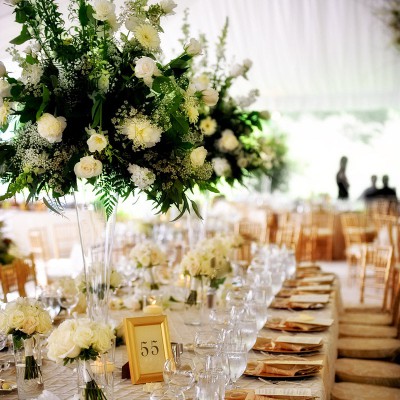 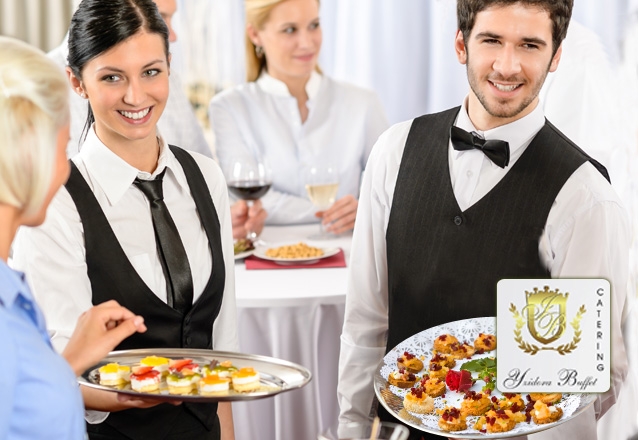 BASES TECNOLÓGICAS – MODULAR
1.Caracterização e classificação:
Em relação ao público;
Em relação ao porte;
Em relação à data;
Em relação à área de interesse.
 
2.Tipologia:
Congresso, seminário, convenção, simpósio, etc
 
3.Planejamento e organização de eventos
 
4.Pré-evento:
Objetivos;
Estratégias;
Recursos utilizados
Elaboração;
Briefing;
Divulgação
 
5.Transevento:
Supervisão;
Controle;
Integração das diversas áreas de atividades
 
6.Pós-evento:
Fechamento de despesas e receitas financeiras;
Organização do espaço;
Avaliação;
Elaboração de relatórios e planilhas
 
7.Modelo de ficha
 





8.Técnica para eventos, organização operacional:
Divisão das praças;
Tipos de fluxos dos documentos administrativos;
Convites: tipos e regras de confecção e distribuição
Cartão de identificação;
Prismas
 
9.Eventos gastronômicos:
Eventos matutinos;
Eventos vespertinos;
Eventos noturnos
 
10.Equipe de trabalho de eventos:
Cargos e funções;
Perfil e postura
BASES TECNOLÓGICAS – MODULAR
11.Cálculos:
Alimentos;
Bebidas;
Utensílios;
Pessoal
 
12.Combinação dos alimentos
 
13.Arrumação de espaços para eventos gastronômicos
 
14.Montagem e ornamentação de mesas para bufê
 

15.Elaboração de cardápios para os diferentes tipos de eventos
 
16.Montagem de petiscos com os recursos disponíveis
 
17.Organização de petiscos das mais variadas formas e combinações
 
18.Elaboração de Finger Foods: 
Empanados fritos e assados e mini sanduíches
 



19.Planejamento do evento:
Cronograma do evento;
Fluxograma das atividades;
Organograma do projeto
 
20.Técnicas de construção, composição e apresentação de menus (cardápios)
 
21.Normas de composição de cardápios
 
22.Engenharia de cardápios
BASES TECNOLÓGICAS - EJA
Caracterização e classificação:
Em relação ao público;
Em relação ao porte;
Em relação à data;
Em relação à área de interesse.
 
Tipologia:
Café da manhã 
Coffe break
Brunch
Almoço 
Chá da tarde 
Chá de cozinha
Chá de bebê
Chá Bar 
Coquetel 
Jantar 
Banquete 
Food park, entre outros
 
Pré-evento:
Objetivos;
Estratégias;
Recursos utilizados
Organização do Espaço;
Briefing;
Divulgação
 
Transevento:
Supervisão;
Controle;
Integração das diversas áreas de atividades
 
Pós-evento:
Fechamento de despesas e receitas financeiras;
Avaliação;
Elaboração de relatórios e planilhas

Cardápios temáticos para os diferentes tipos de eventos.
 
Fluxograma para ambientes gastronômicos. 
 
Planejamento organização de ambientes gastronômicos.
AVALIAÇÕES
Participação “teóricas e praticas”
Aulas praticas
Exercícios teóricos
Festa da Nações “participação”
Evento Final 
*regra do celular relacionado a ficha técnica
CRONOGRAMA “PRINCIPAIS DATAS”
EVENTO INTEGRAÇÃO “WELCOME”     14/08
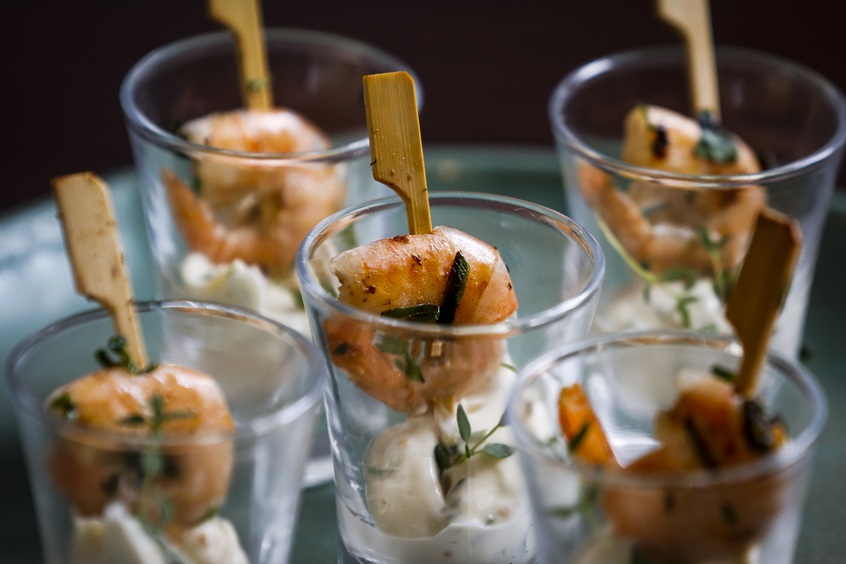 Projeto Interdisciplinar 

Eventos Gastronômicos e Montagens de Cardápios  
&
Cozinha Internacional Clássica 

Tema: Coquetel com Tapas

Tapas, na Espanha, são aperitivos servidos em bares e restaurantes, geralmente acompanhados por uma bebida, que pode ser alcoólica ou não. Entretanto as tapas são muito mais que simples aperitivos ou petiscos, sendo elas um costume secular e rodeado de teorias e lendas de sua real origem
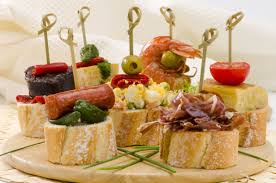 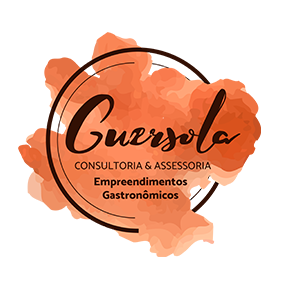 PALESTRA     21/08
Palestrantes: Guersola Consultoria & Assessoria - Empreendimentos Gastronômicos

Flávio Guersola
Adalberto Santos

Tema: Engenharia de Cardápios

https://www.guersolaconsultoria.com.br/
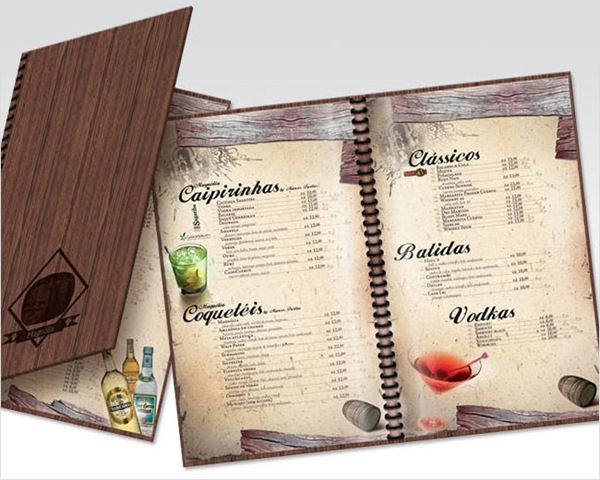 VISITA TÉCNICA:     18/09
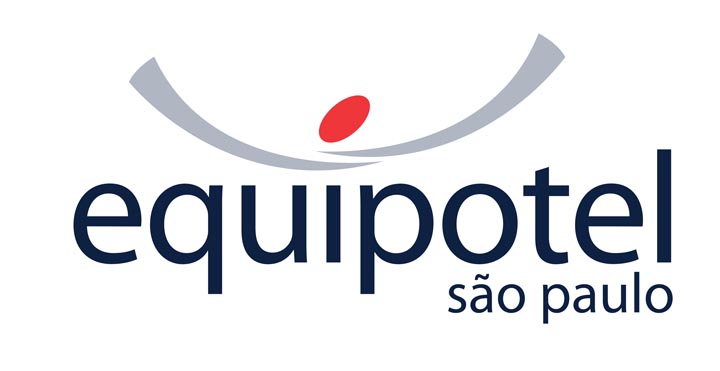 Local: Equipotel

Credenciamento antecipado:
www.equipotel.com.br

Atividade realização de um relatório
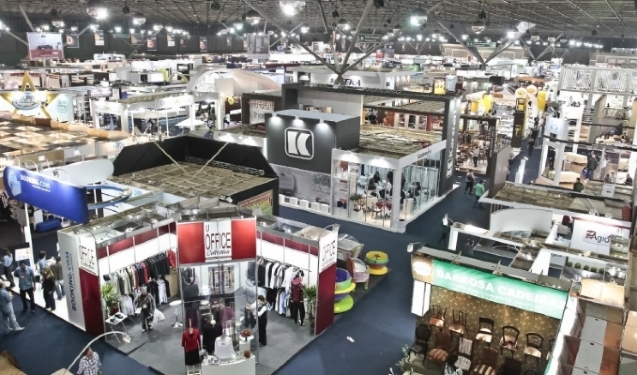 EVENTO FINAL – JANTAR
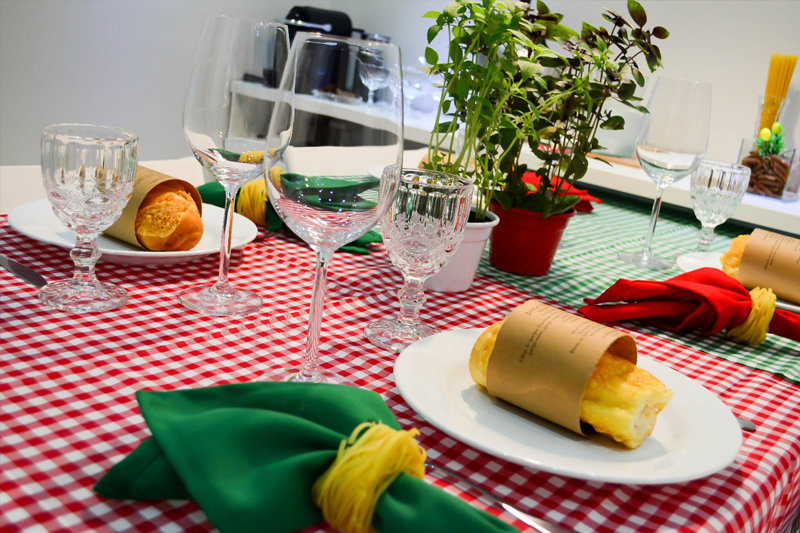 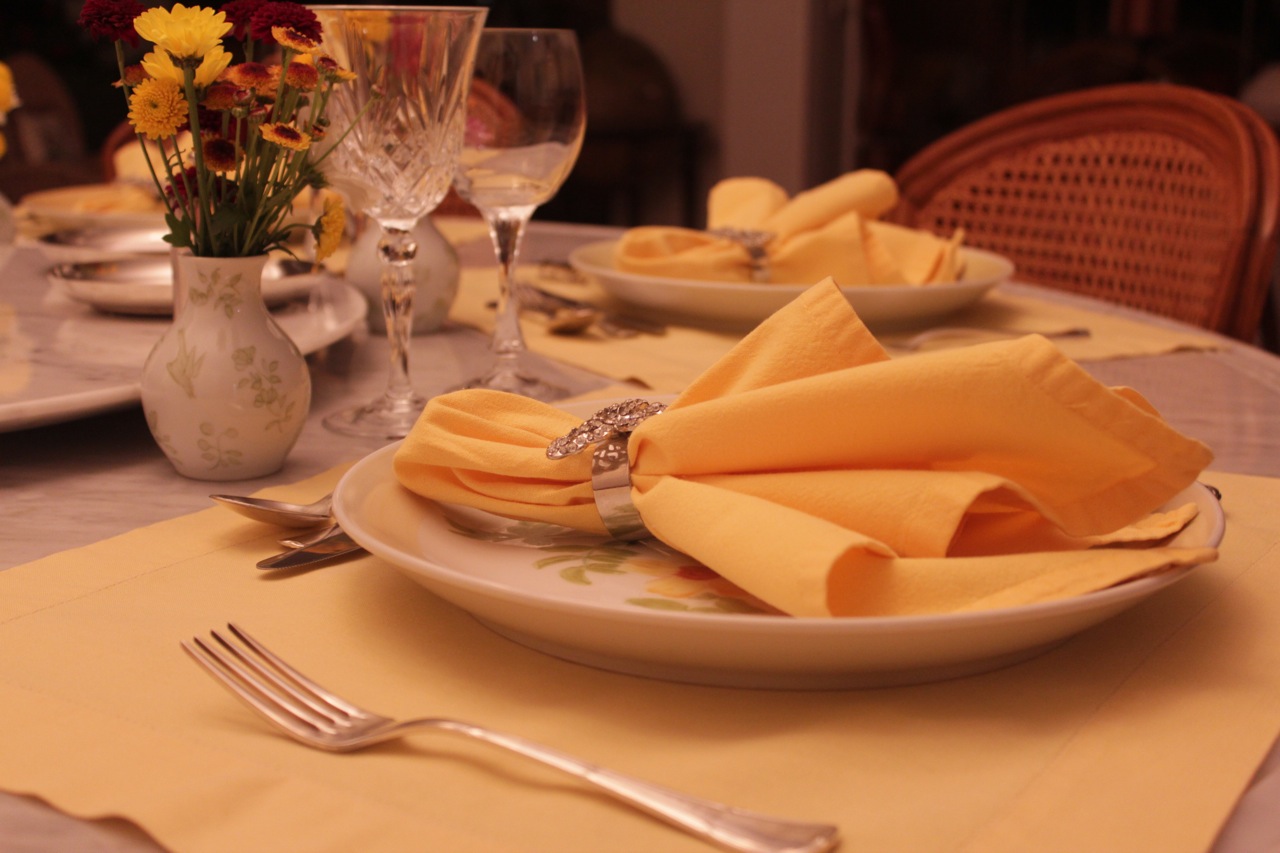 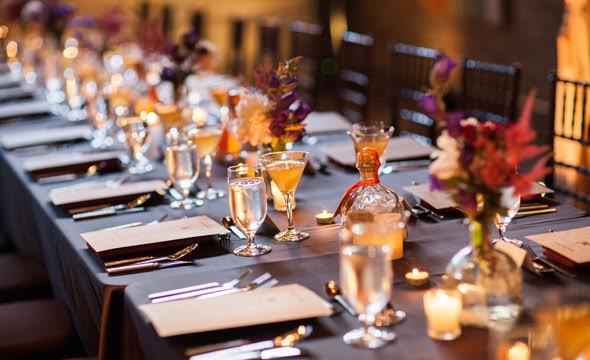 Temas: a definir
Datas: a definir
BIBLIOGRAFIA:
Festas e recepções: gastronomia, organização e cerimonial – Francisco Tommy Freund – Editora Senac.
Sou produtor de eventos: Diário de bordo para o aperfeiçoamento profissional - Joel Reis – Editora Senac.
Banquetes e catering: arte, ciência e tecnologia - Andrea Quagliarella ,  Franco Luise ,  Giuseppe Vaccarini ,  Luciano Parolari ,  Raffaele de Giuseppe ,  Vito Matarrese. – Editora Senac.
Manual de organização de banquetes - Aristides de Oliveira Pacheco - Editora Senac
Passaporte para o Sabor - Ronaldo Lopes Pontes Barreto  - Editora Senac.
Finger Food “Sabor e Sofisticação Em Miniporções” - André Leite - Editora Senac.
Festas em miniatura: comidinhas salgadas para muitas ocasiões - Flavia Calixto, Roberta Vianna, Taissa Calixto - Editora Senac.
Festas em miniatura: docinhos para comer com as mãos em qualquer ocasião - Flavia Calixto, Roberta Vianna, Taissa Calixto - Editora Senac.
Receber Com Charme - Renata Rangel - Editora Globo
SITES GERAIS DE EVENTOS
Portal Eventos :  www.revistaeventos.com.br/ 

 ABEOC: Associação Brasileira das Empresas de eventos www.abeoc.org.br/ 

 União Brasileira dos Promotores de Feiras (UBRAFE) www.ubrafe.org.br/ 

 MPI - Meeting  Professionals International www.mpi.org 

 International Congress and Convention Association (ICCA) www.iccaworld.com/ 

 Instituto Brasileiro de Turismo – Embratur www.turismo.gov.br/turismo/o_ministerio/embratur/
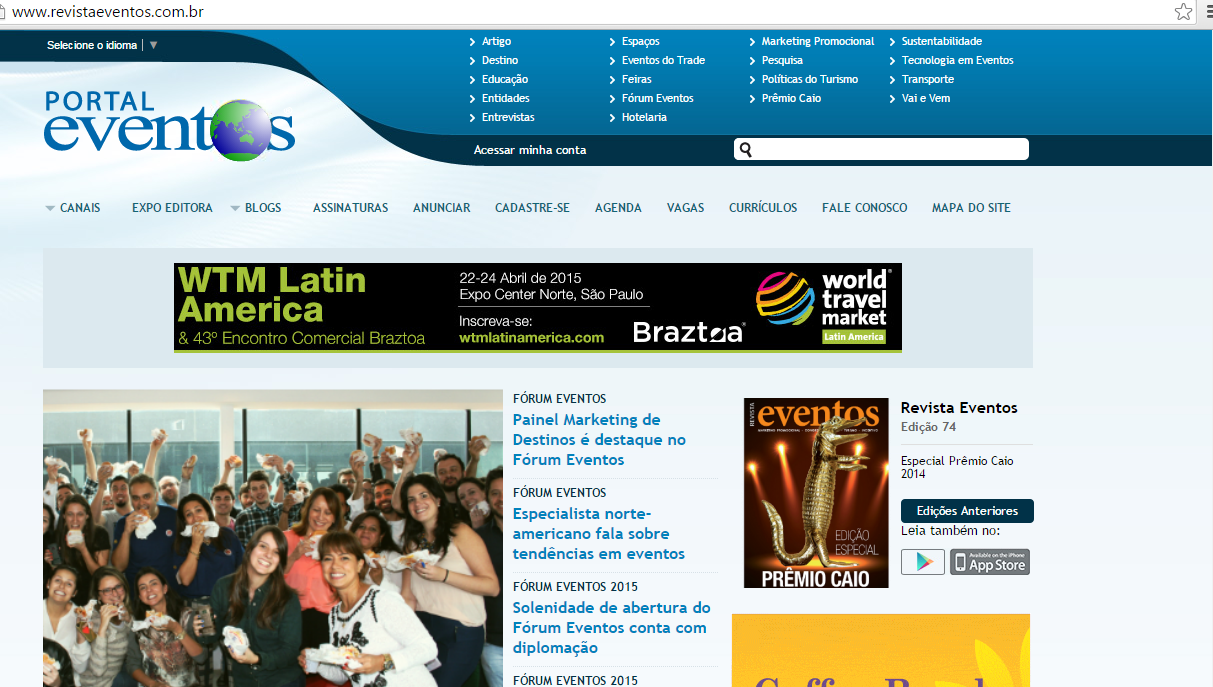 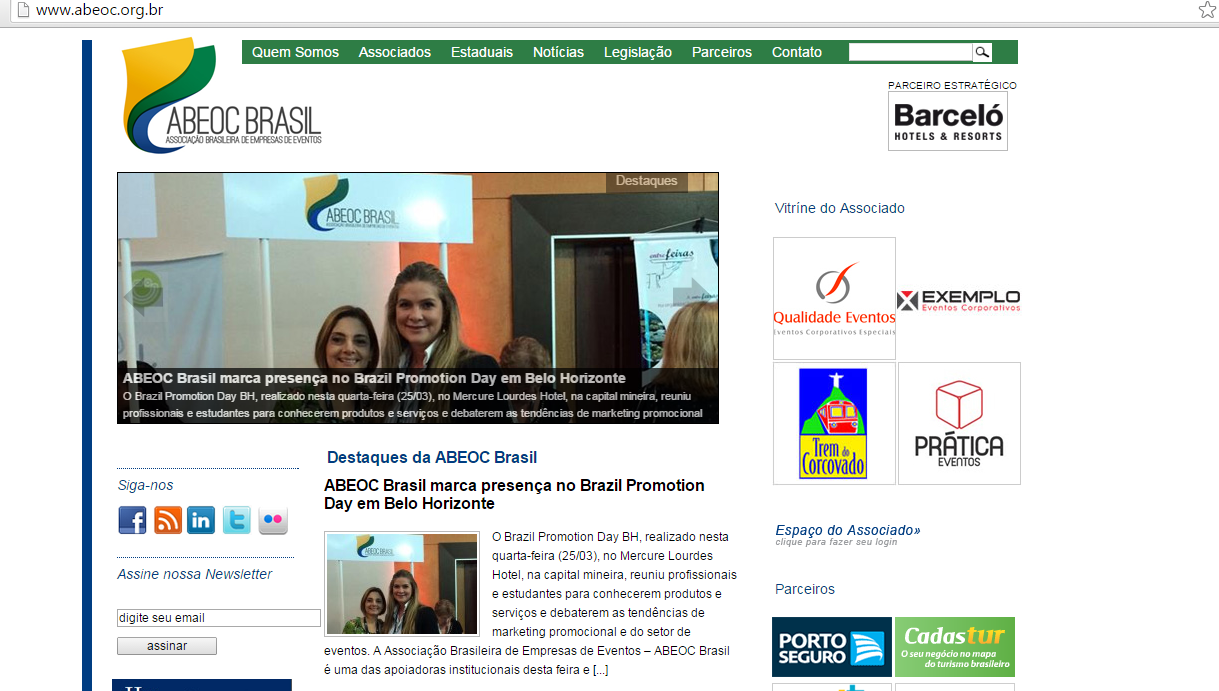 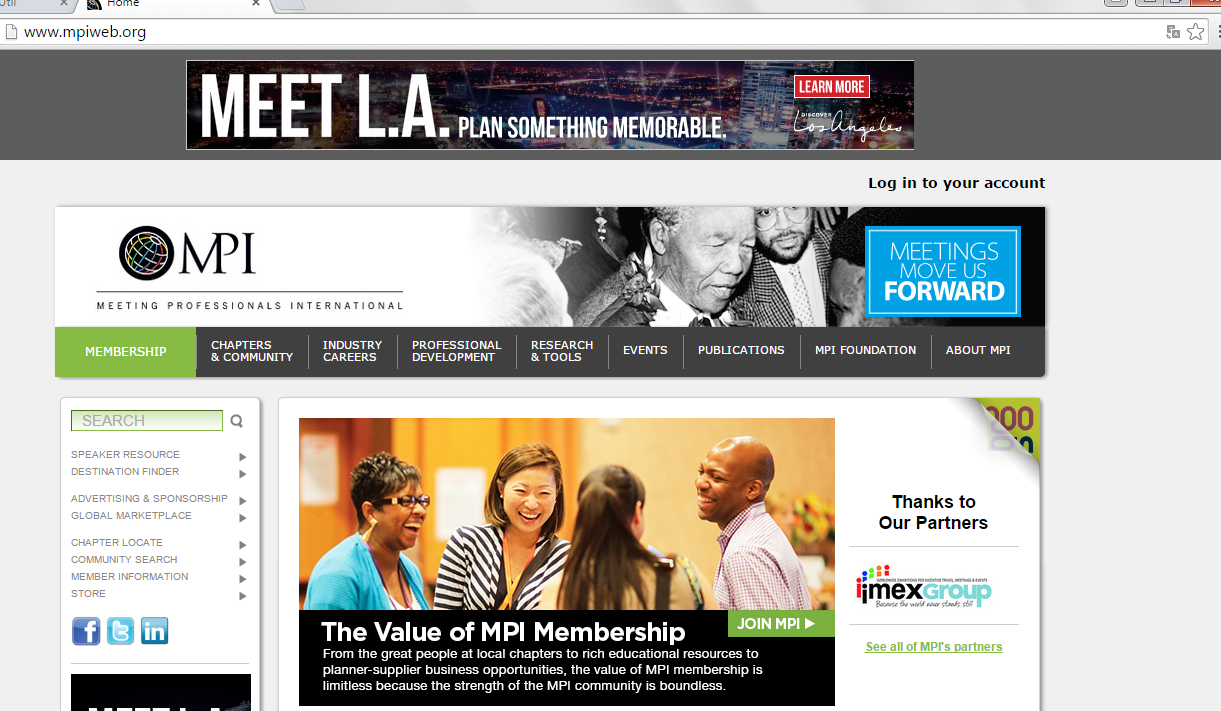 SITES EVENTOS VOLTADO PARA GASTRONOMIA
https://abrafesta.com.br/ 

 http://brasil.gastronomia.com 

 http://www.cozinhaprofissional.com.br/eventos
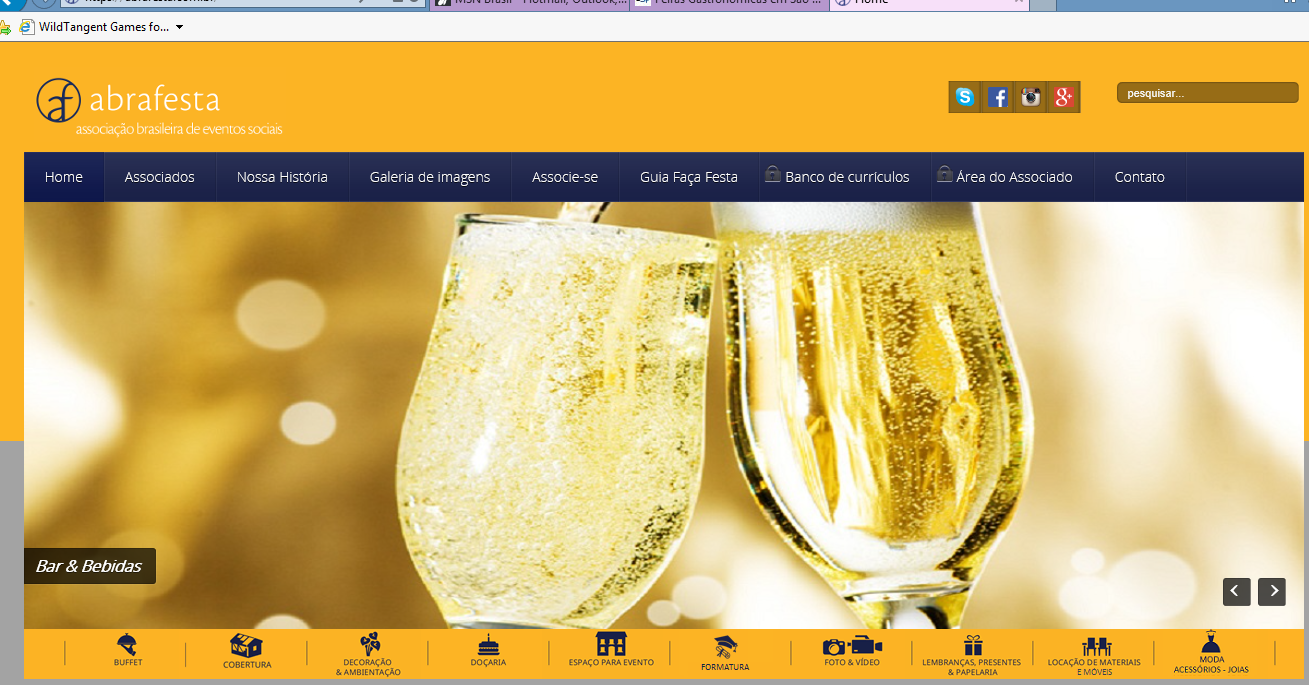 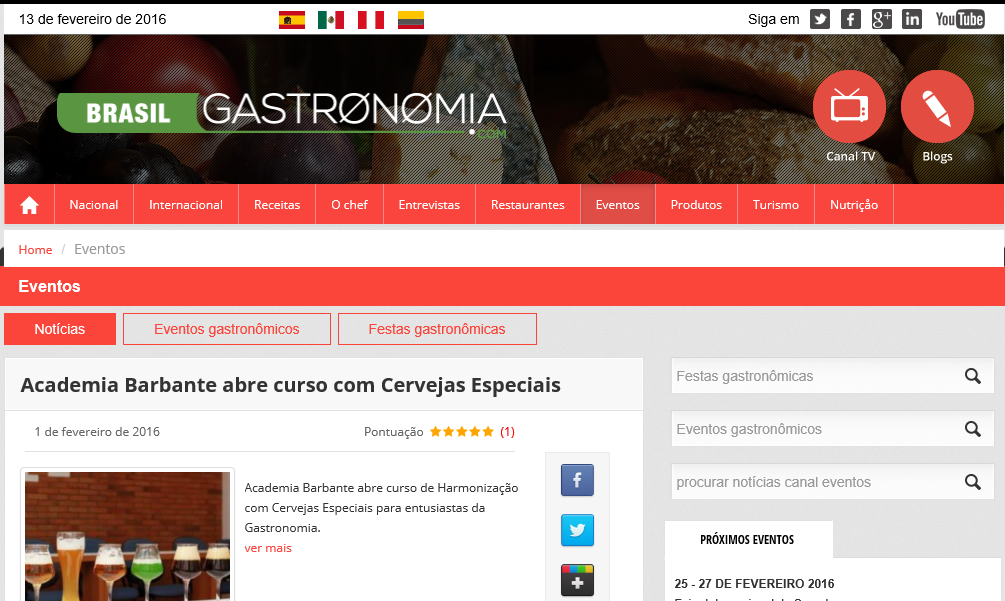 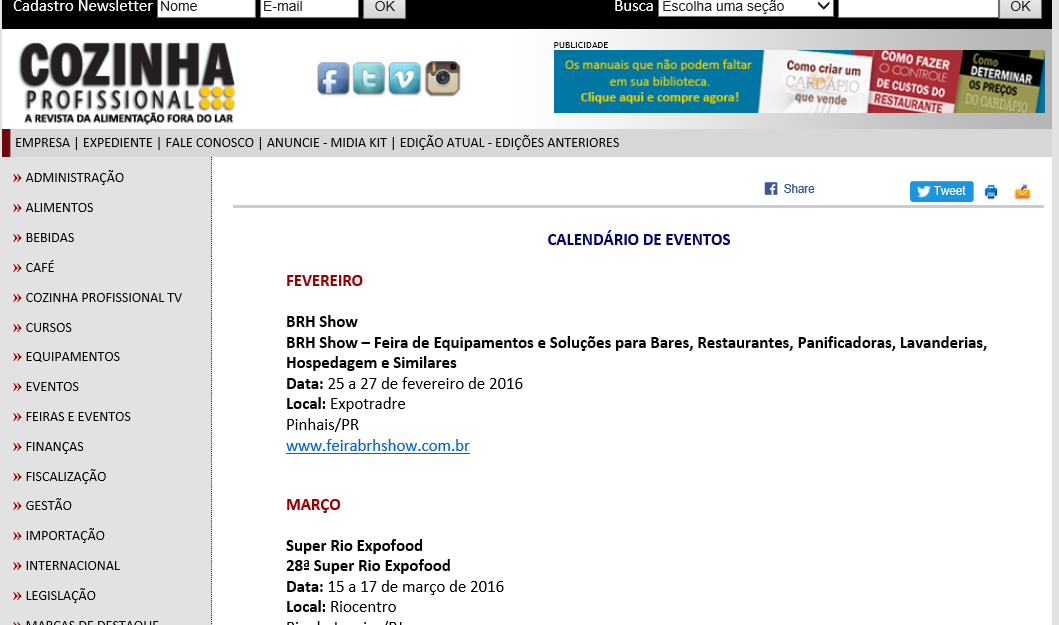